1-тапсырма. Картаға қара, есіңе сақта.
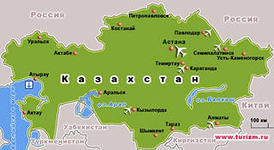 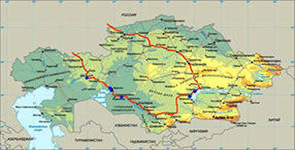 2-тапсырма. Мәтінді оқы, айт.

                             Қазақстан.
       Қазақстанның жері бай. Табиғаты өте әдемі. Қазақстанда Іле Алатауы, Қаратау, Алтай, Баянауыл таулары бар. Екі үлкен теңізі бар. Олар – Каспий теңізі және Арал теңізі. Үлкен өзендері: Іле, Ертіс, Есіл, Сырдария, Шу, т.б.
       Қазақстан – біздің Отанымыз.
.
3-тапсырма. Сызба бойынша сөйле, жаз.
Қазақстан
теңіздер
таулар
өзендер
Кішкентай тау
Үлкен  тау